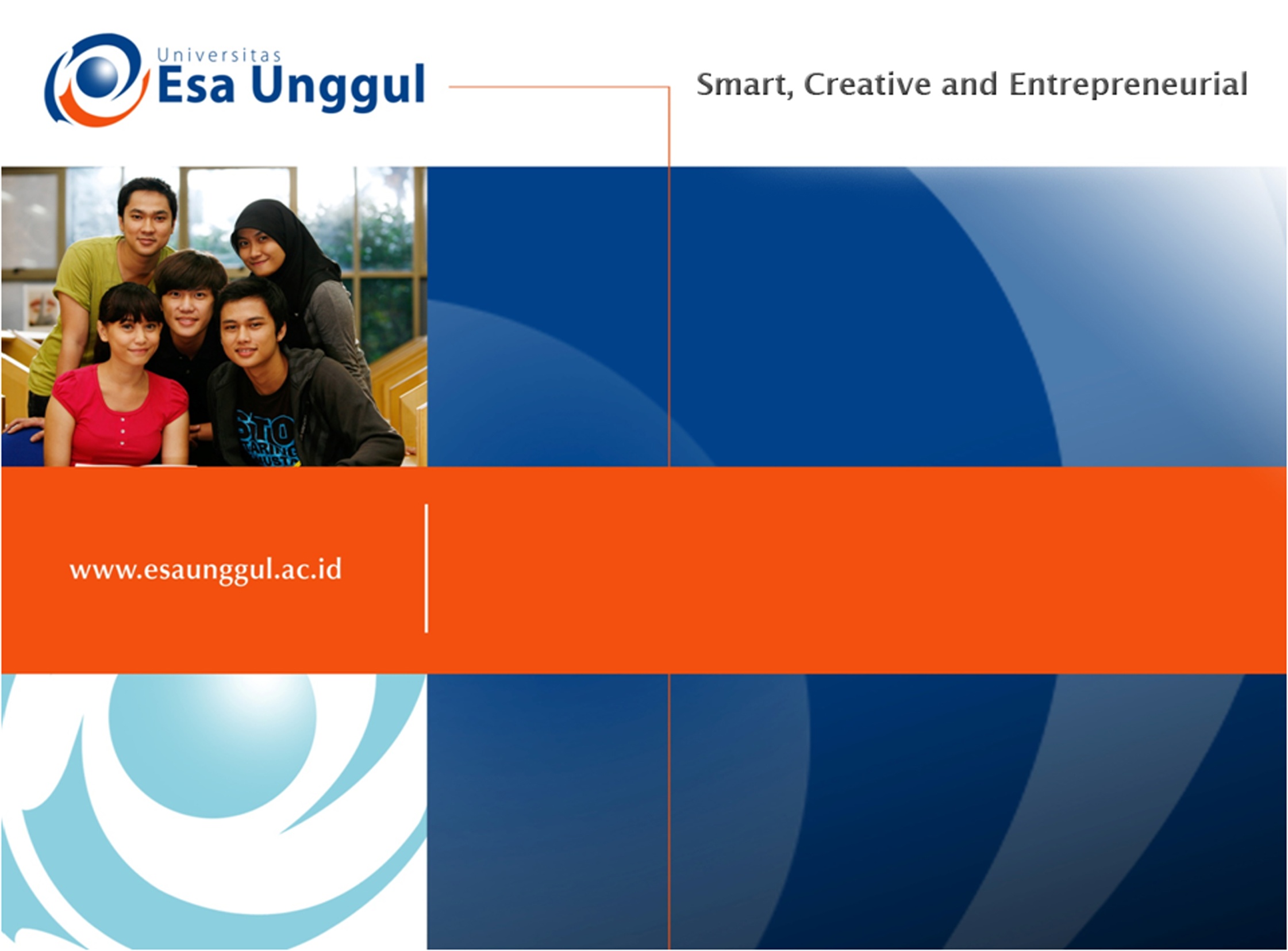 REVIEW

PERTEMUAN  7
NAURI ANGGITA TEMESVARI, SKM., MKM
PRODI MIK, FIKES
https://www.esaunggul.ac.id/
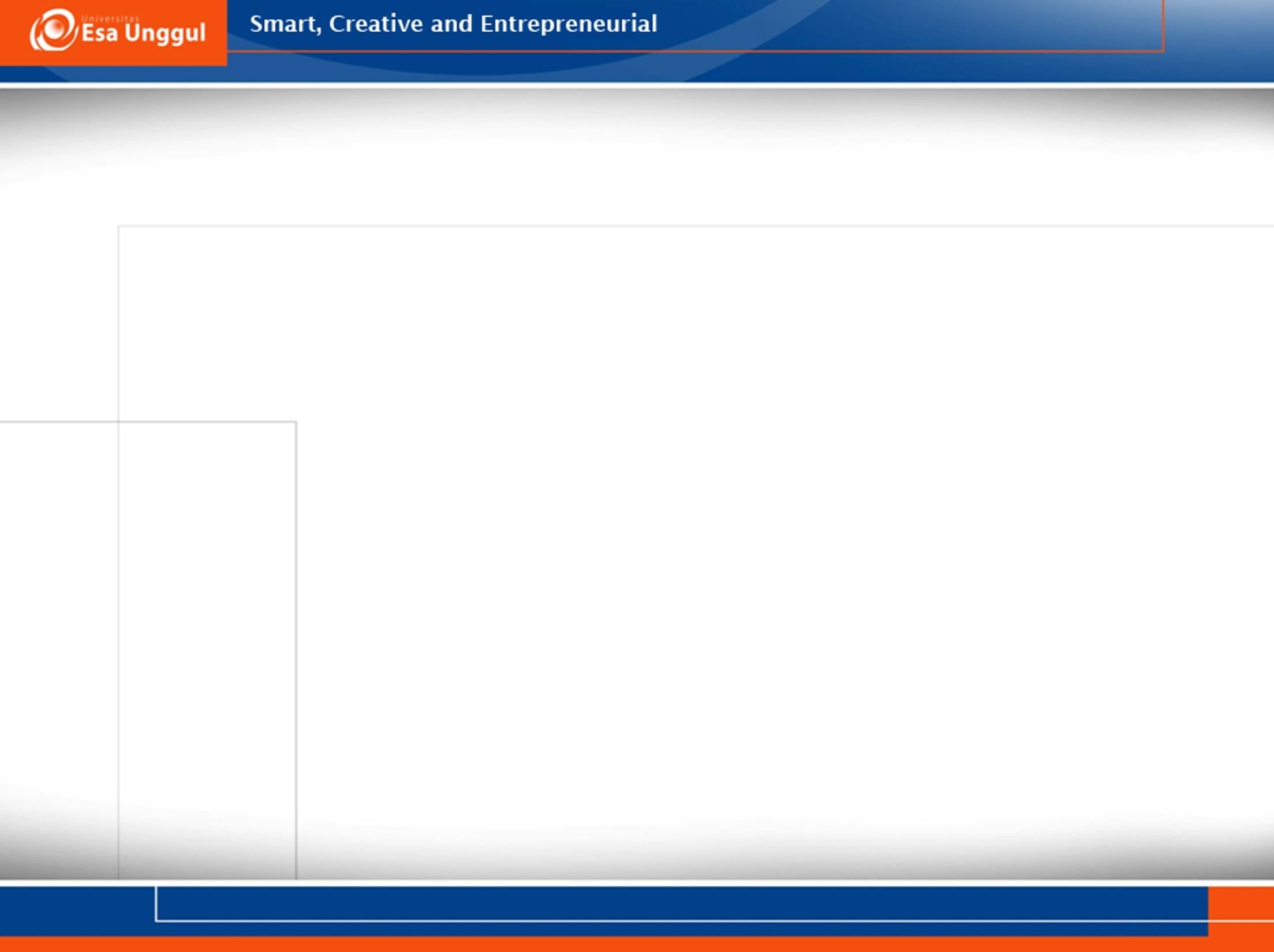 KEMAMPUAN AKHIR YANG DIHARAPKAN
https://www.esaunggul.ac.id/
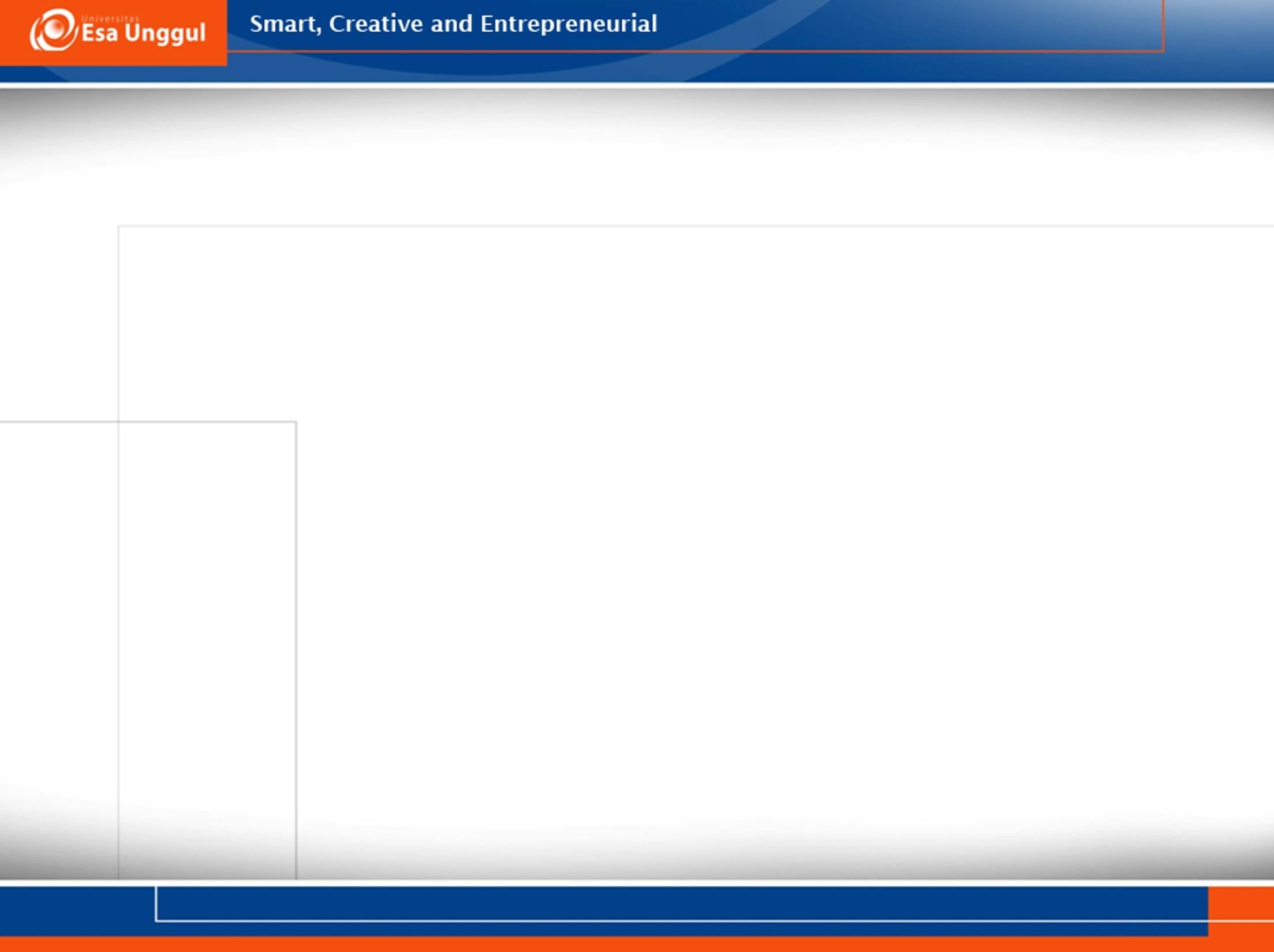 MODEL SISTEM DARI MUTU
LINGKUNGAN
https://www.esaunggul.ac.id/
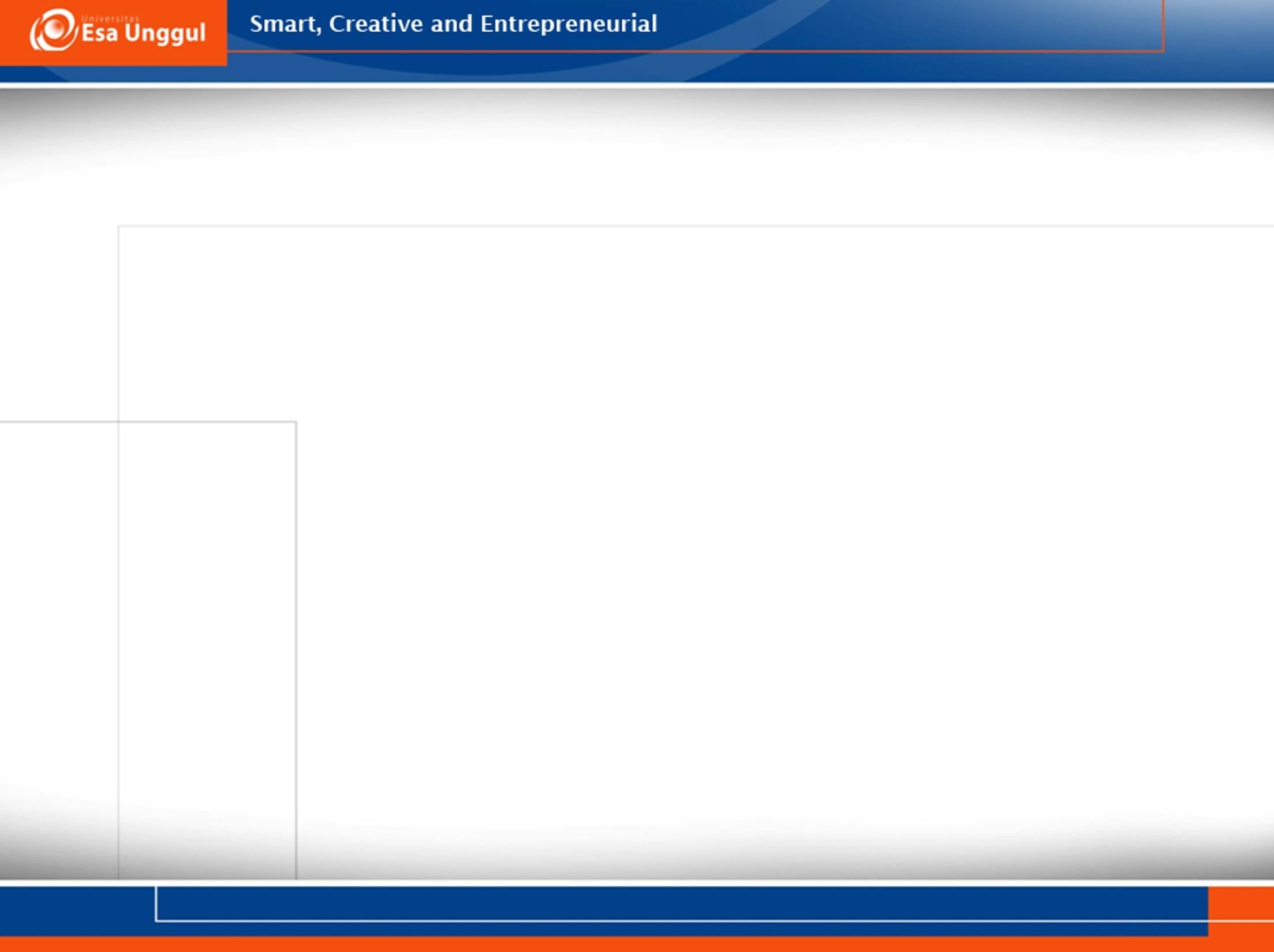 Buatlah 1 kamus Indikator yang ada di Unit RMIK!
https://www.esaunggul.ac.id/
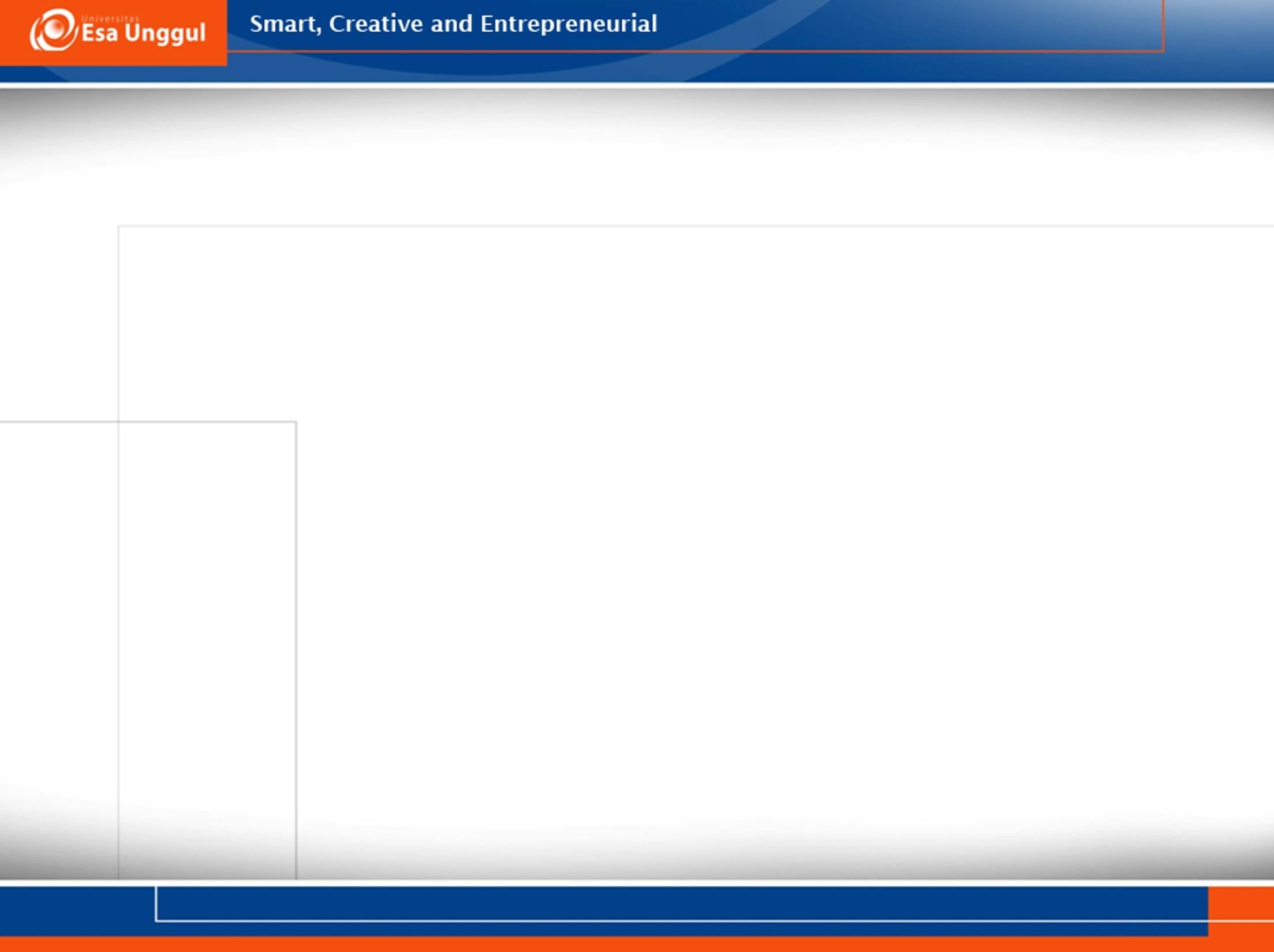 Konsep PDSA
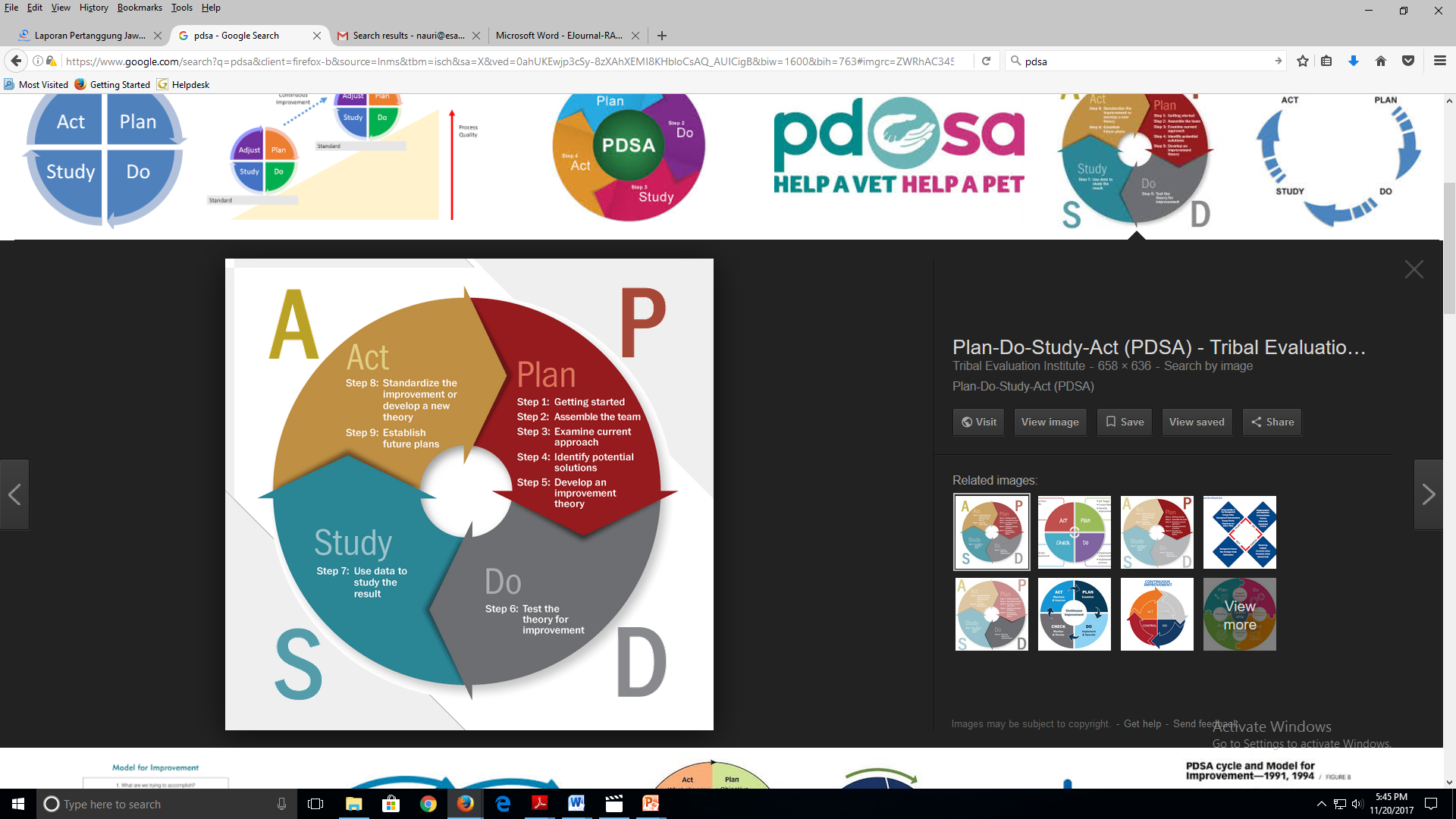 https://www.esaunggul.ac.id/
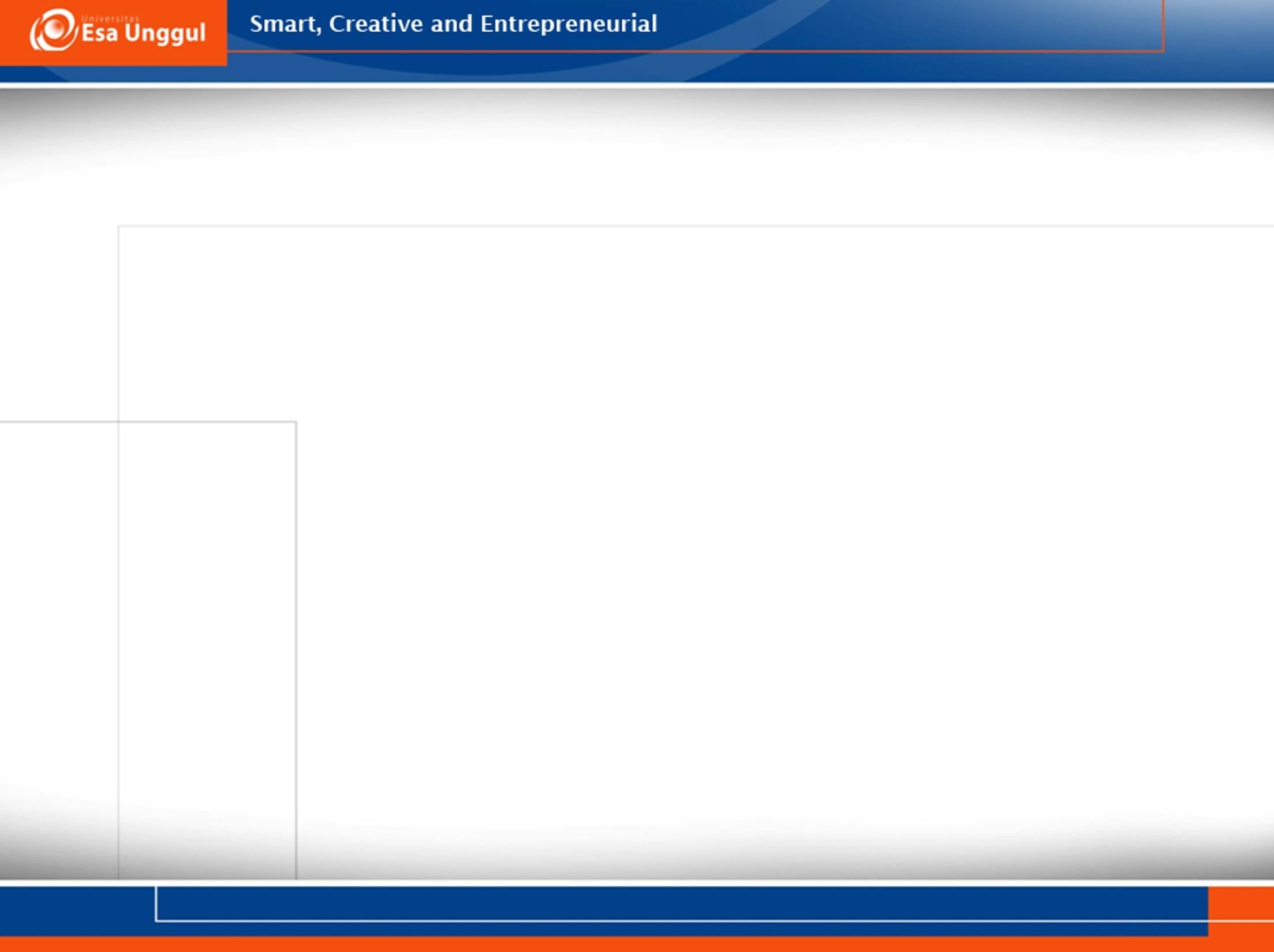 Dimensi Mutu (Zeithaml, 1990)
Tangibles
Reliability
Responsiveness
Competence
Courtesy
Crediblity
Security
Acess
Communication
Understanding
TANGIBLES, RELIABILITY, RESPONSIVENESS, ASSURANCE, EMPATHY
https://www.esaunggul.ac.id/